Report to the Capital Market Committee
Lagos,
 November 2018
1
OTC Market snapshot
2
Market Metrics – Q3 2018
3
Q3 TOP 5 SECURTIES BY VOLUME & VALUE
Market Capitalization & USI
Market Development
5
NASDeP activity
OTC Market Development Activity Q3
Number of brokers trained on BiTs Trading Platform (116)
NASD attended the AGM’S of seven Securities trading on the NASD Platform
Physical visits to unlisted PLC’s registered with SEC
2nd Categorization of Securities listed on the NASD OTC Market
Started talks for independent index of NASD securities
Developing NASDeP onboards in different sectors spanning energy and power, manufacturing, retailing, Agric 
Participated in the Nigeria Canada Investments summit
Joined as full member of LCCI (Lagos Chamber of Commerce & Industry)
Incubators loading up their alumni companies on the NASDEP portal still ongoing
AGMs Covered in 2018
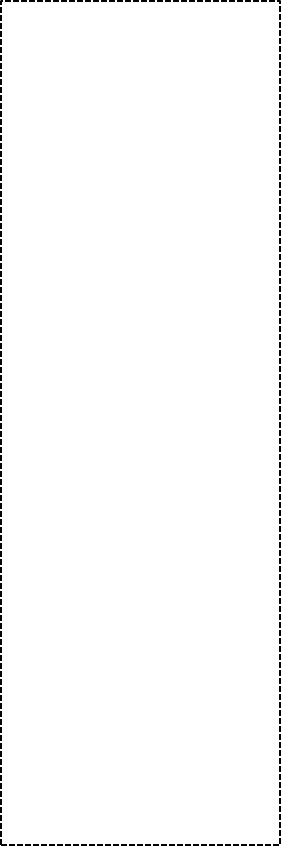 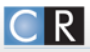 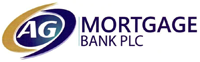 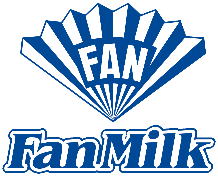 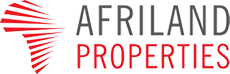 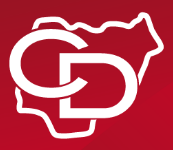 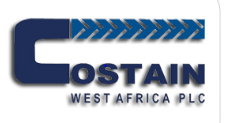 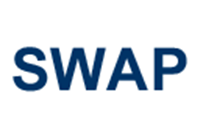 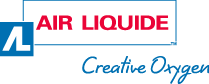 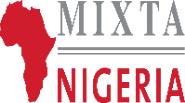 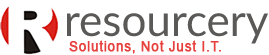 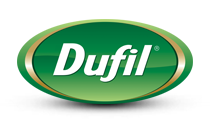 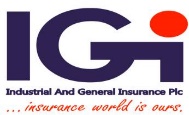 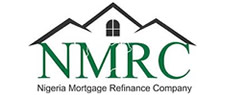 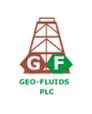 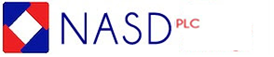 MTI
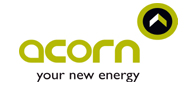 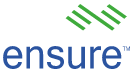 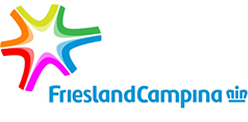 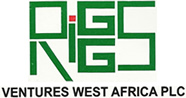 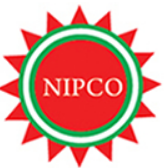 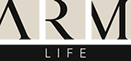 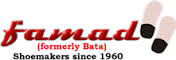 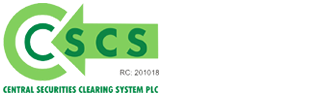 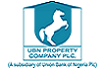 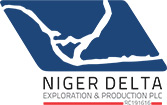 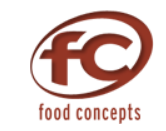 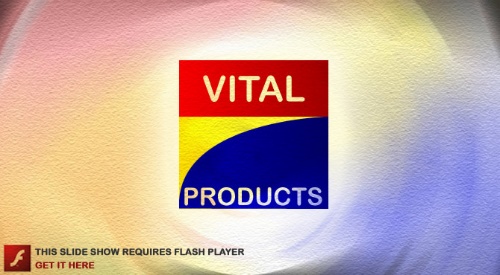 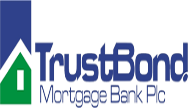 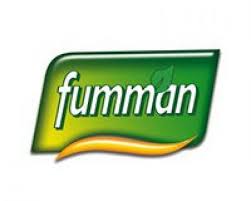 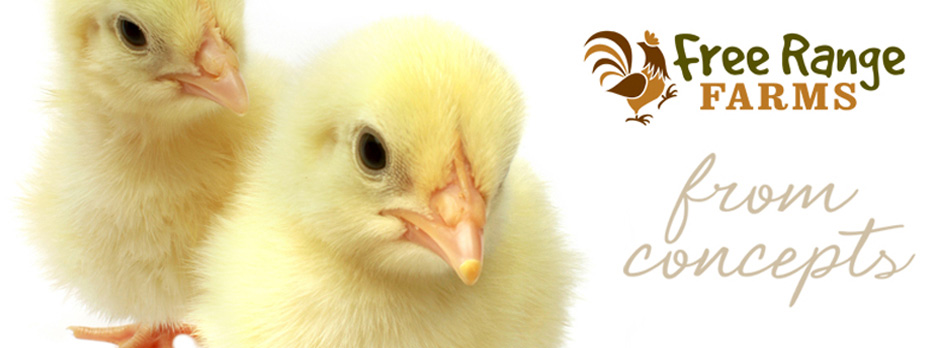 IPIPLC.
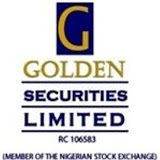 7
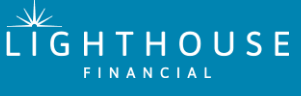